Title
DDI Alliance Training Library
Version 1.0
DDI Alliance, DDI Training Working Group
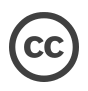 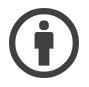 This work is licensed under Creative Commons Attribution 4.0 International License.
Contents
Section 1
Section 2
Slide Title
Slide text
Credits: DDI Training Working Group
Florio Orocio Arguillas
Alina Danciu
Adrian Dusa
Christophe Dzikowski
Jane Fry
Martine Gagnon
Dan Gillman
Arofan Gregory
Taras Günther
Lea Sztuk Haahr
Chifundo Kanjala
Kaia Kulla
Kathryn Lavender
Amber Leahey
Marta Limmert
Jared Lyle
Alexandre Mairot
Lucie Marie
Geneviève Michaud 
Hayley Mills
Laura Molloy
Hilde Orten
Anja Perry
Knut Wenzig